Отчет Центра стажировки и повышения квалификации АГКА за 2019 год
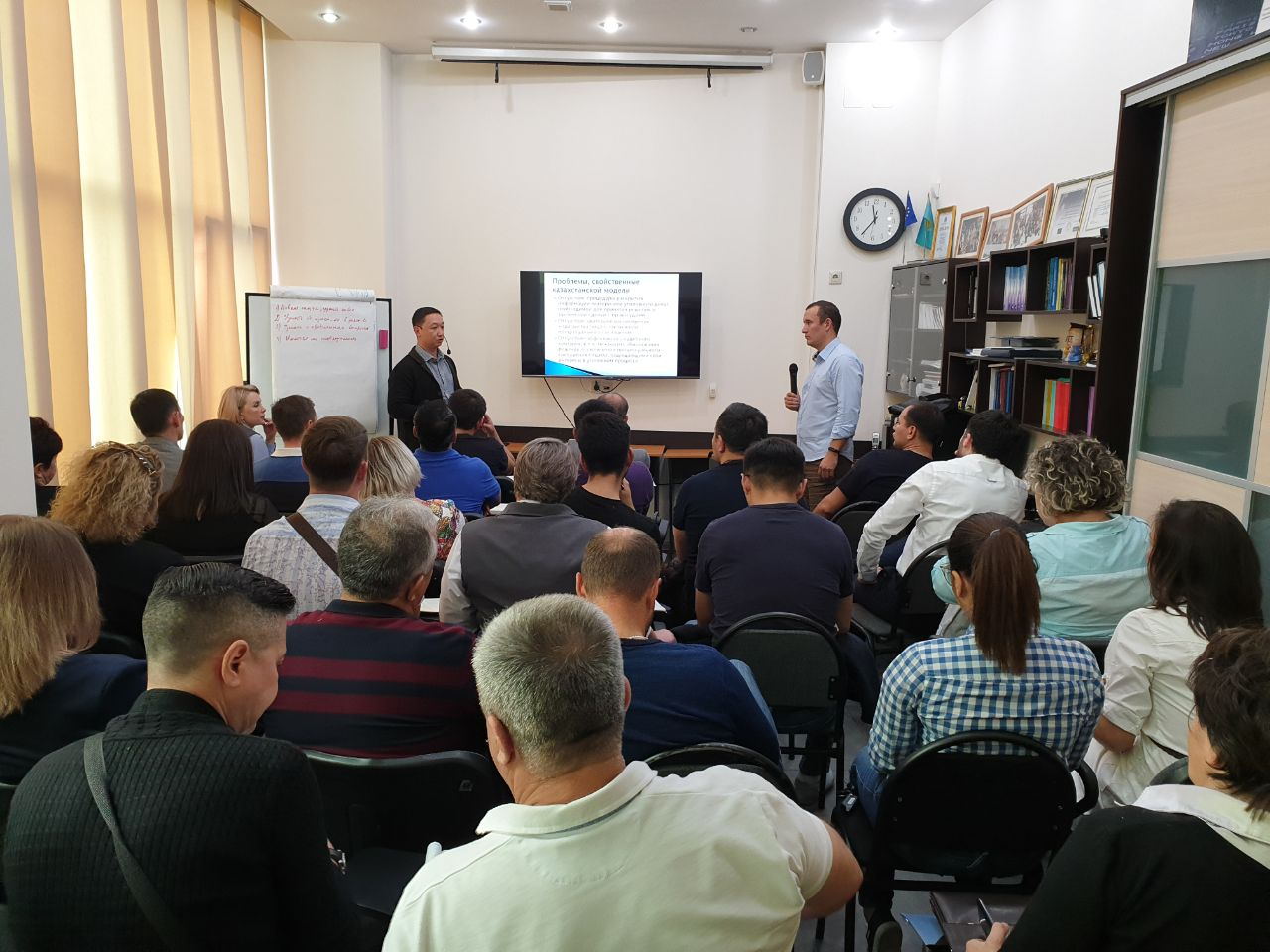 За отчетный период Центр стажировки и повышения квалификации адвокатов Алматинской городской коллегии адвокатов продолжил свою работу по проведению занятий  для лиц, желающих приобрести статус адвокатов (стажеров), проведение курсов повышения квалификации для членов коллегии, а также обеспечение содействия коллегии в части законотворческой деятельности и взаимодействия с уполномоченными государственными органами, международными организациями и партнерами.
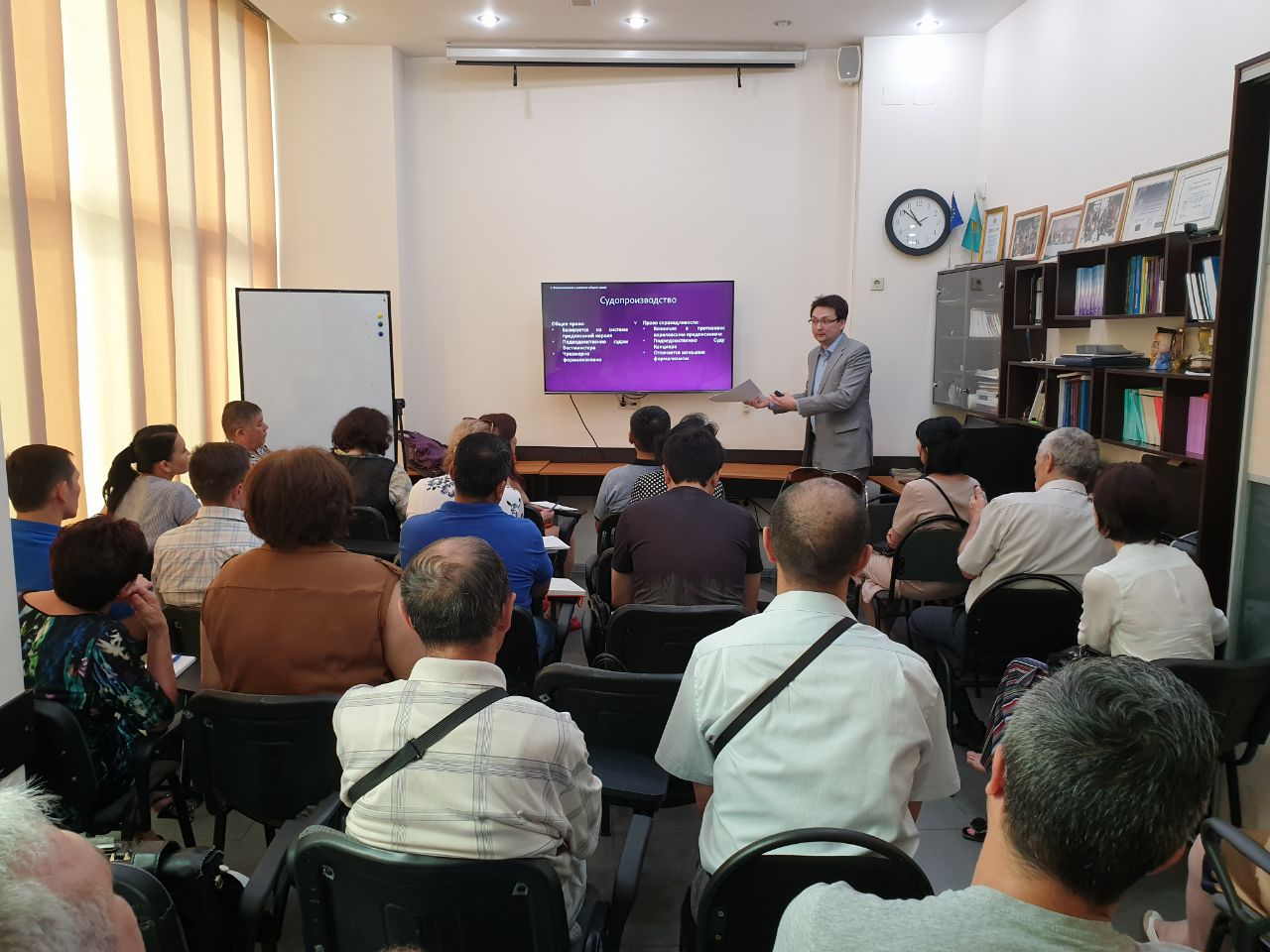 Организация стажировки
Всего было допущено к прохождению стажировки 103 кандидата.
Успешно прошли стажировку и получили положительные заключения:
25.02.2019	- 14	стажеров
23.05.2019	- 29	стажеров
17.07.2019	- 9	стажеров
17.09.2019	- 9	стажеров
23.10.2019	- 21	стажеров
05.12.2019	- 13	стажеров
Итого :	95	
Занятия в Центра стажировки проводят адвокаты:
Баткалова Ш.Б. пятница с 16.00 до 17.30 на государственном языке;
Драмарецкая И.Н. среда, четверг с 18.00 до19.30;
Стуканов Ю.С. понедельник, вторник с 18.00 до 19.30
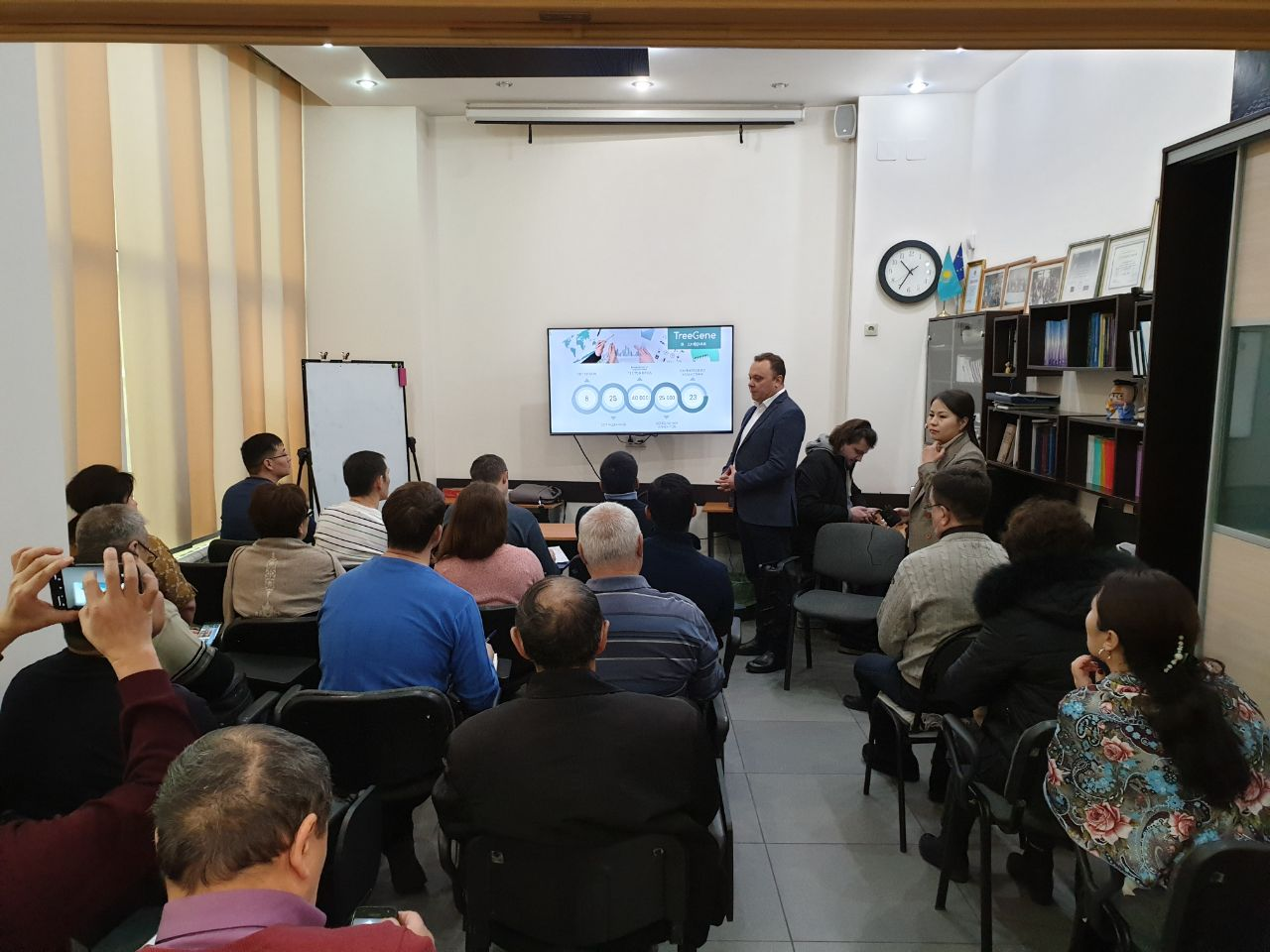 В 2019 году проведено 36 занятий по повышению квалификации адвокатов
Всего имело место 1142 посещения занятий адвокатами
Всего занятия посетил 281 адвокат
15 февраля 2019 года сотрудники Центра приняли участие во встрече с депутатами Парламента Республики Казахстан по вопросам совершенствования уголовно-процессуального законодательства.
В 2019 году совместно с Алматинским городским судом и с Верховным судом Республики Казахстан  проведены круглые столы, посвященные актуальным вопросам взаимодействия адвокатуры и судебной власти.
Сотрудники Центра приняли также участие в экспертной встрече с членом Комитета ООН по правам человека Санцин В. по имплементации соображений Комитетов ООН по правам человека в Астане 28 ноября 2019 года.
Мероприятия, проведенные с участием сотрудников Центра
Сотрудники Центра приняли активное участие в организации и работе IV Казахстанского Форума адвокатов «Право на защиту и состязательность: эффективная реализация в Казахстане» 15 ноября 2019 года.
Мероприятия, проведенные с участием сотрудников Центра
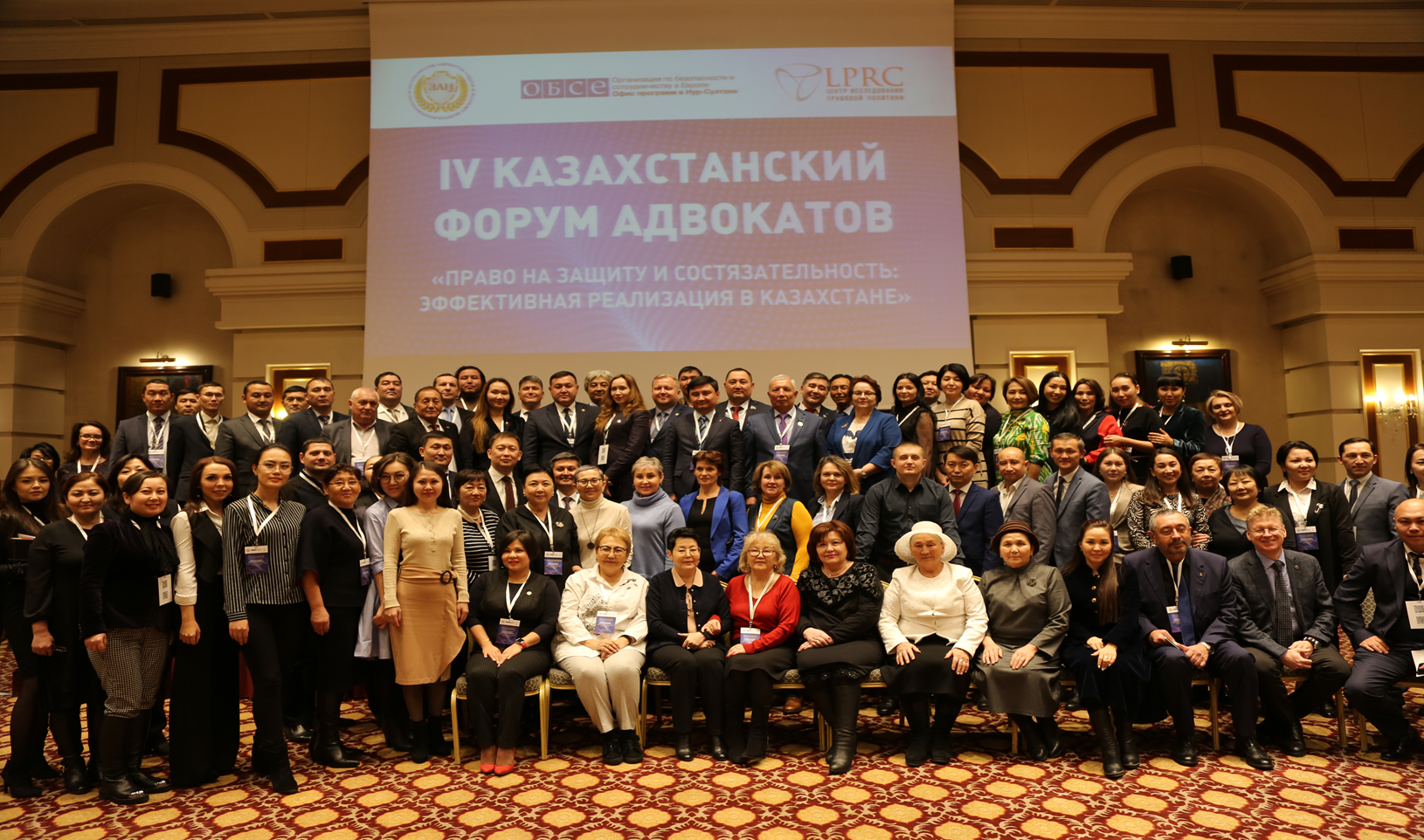 1. Необходимо расширение площади
Дальнейшие пути и направления совершенствования работы центра:
Дальнейшие пути и направления совершенствования работы центра: результаты опроса
Большинство опрошенных адвокатов высказалось за проведение повышения квалификации в Центре при коллегии
Дальнейшие пути и направления совершенствования работы центра: результаты опроса
Большинство опрошенных адвокатов высказалось за проведение занятий по повышению квалификации силами адвокатского сообщества в основном в субботние дни
Проводить повышение квалификации одним курсом, направленным на отработку конкретных навыков, в несколько часов
Лекции, семинары и тренинги являются предпочтительной формой обучения
Есть большой интерес к занятиям по вопросам института специальных знаний (особенности назначения и проведения судебных экспертиз)
Наиболее востребованные отрасли права для повышения квалификации: уголовное, уголовно-процессуальное, гражданское, гражданское процессуальное, налоговое, административное право.